Review of Bond Funds
Rising Rate Environment 01/2015-04/01/2019
Returns 01/2015-04/01/2019
Drawdowns During That Period
1994 To 1995 Rate Rise
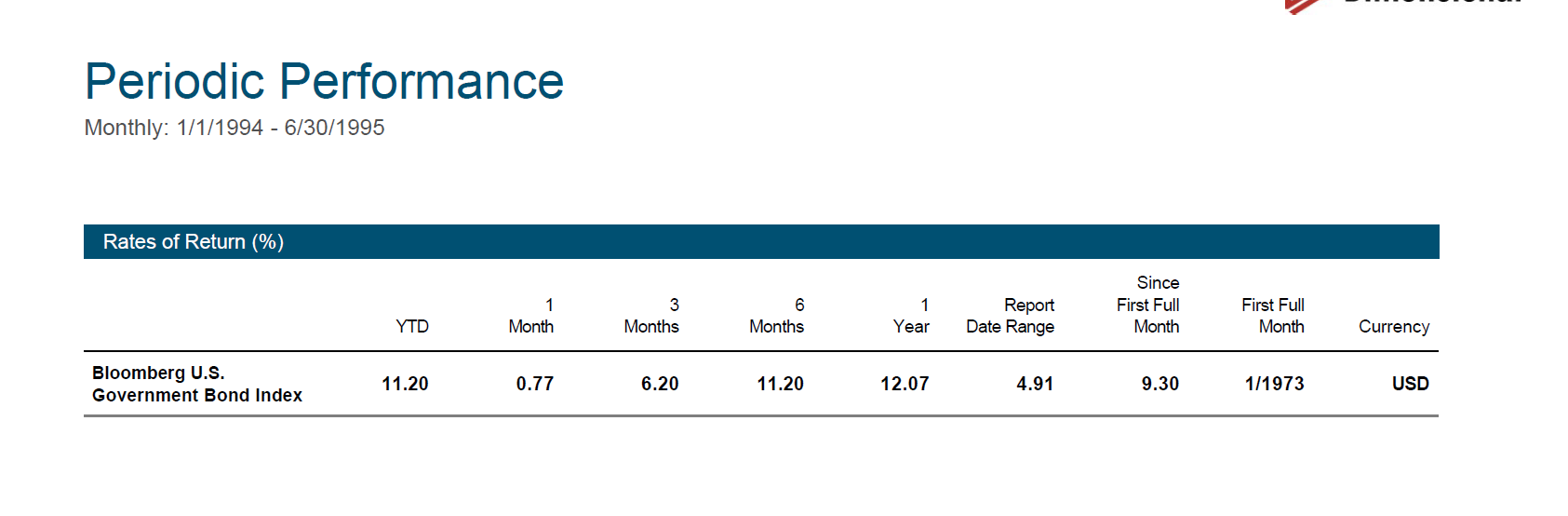 Performance Over That Period
Rising Rate Environment 04/01/1977-07/01/1981
Inflation Is The Bigger Culprit on Real Returns For Bonds